Nikola TeslaMaster of Lightning
Antonio Mijatović 8.a
Centrala na Nijagari
Tesla je od početka svog djetinjstva namjeravao iskoristiti snagu Nijagarinih vodopada
Predsjednik komisije za iskorištavanje moći vodopada 
      -fizičar Lord Kalvin
“Vjerujem da će te izbjeći ogromnu grešku naizmjenične struje”
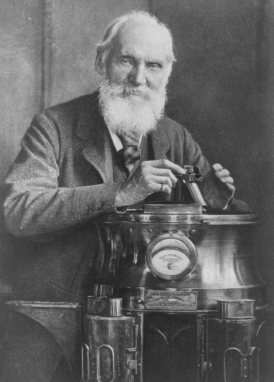 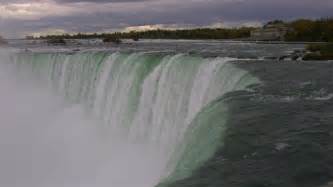 - Nijagarini vodopadi
- fizičar Lord Kalvin
7.12.2017.
Dan Nikole Tesle 2017.
2
Centrala na Nijagari
Mišljenje mijenja dolaskom na izložbu u Chicagu
Ugovor sa firmom Westinghaus Electric
Najveći generatori ikada napravljeni-5000 konjskih snaga
1896-počinje doba električne energije
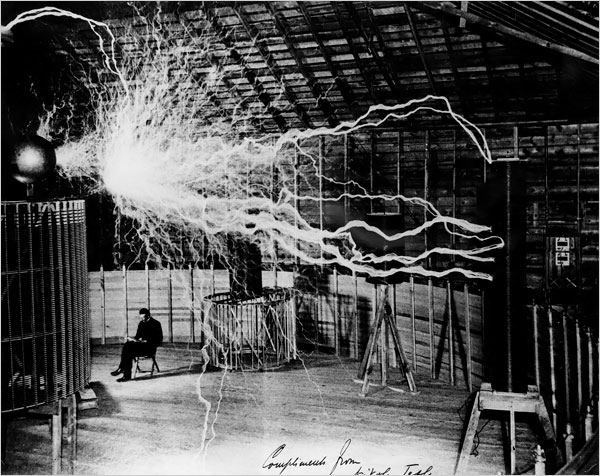 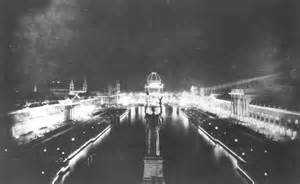 - izložba u Chicagu
- radovi Nikole Tesle
7.12.2017.
Dan Nikole Tesle 2017.
3
Iskorištavanje Nijagare
Nijagarine vodopade pokreću turbine povezane za generatore od 5000 konjskih snaga
Snaga Nijagarinih vodopada se iskorištavala i za pokretanje Teslinih motora koje je on projektirao
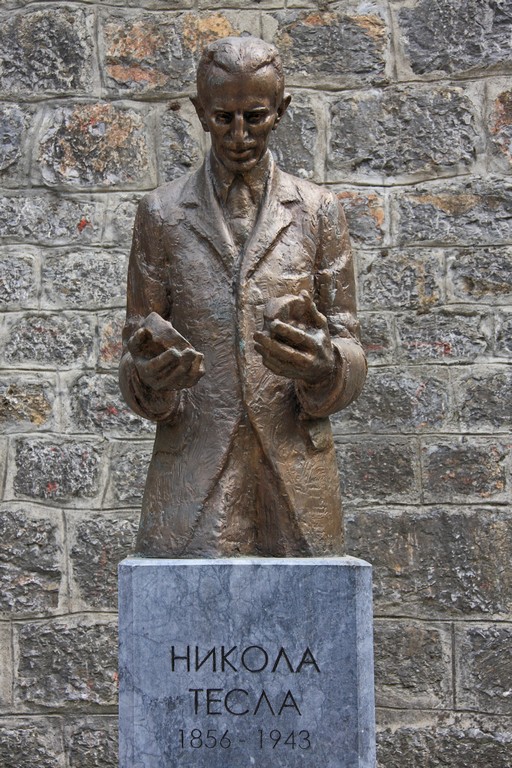 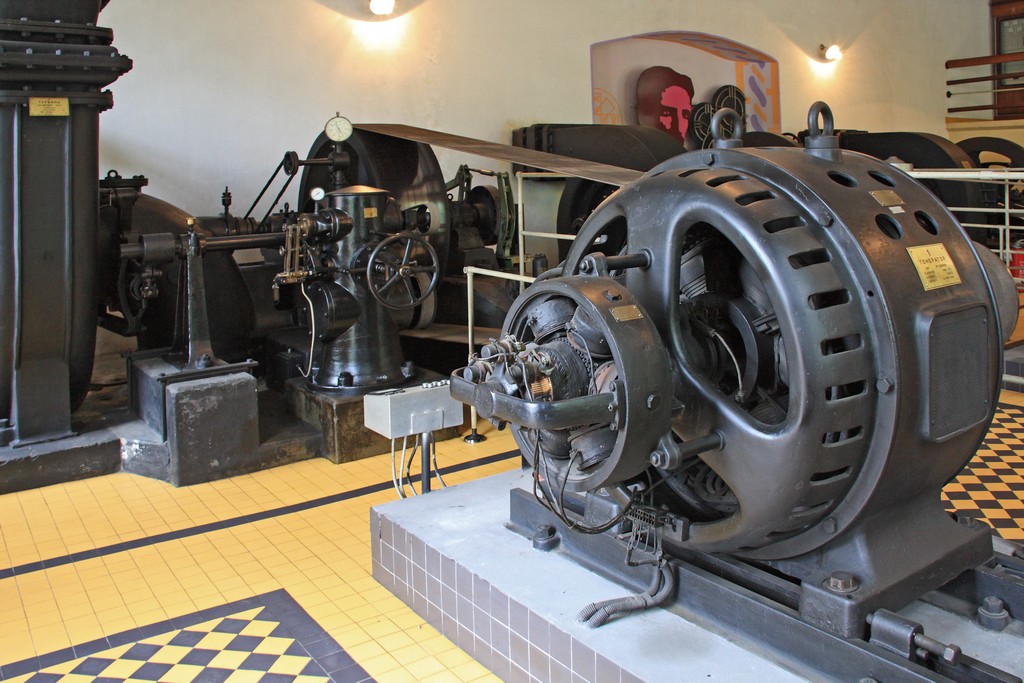 - Teslin kip ispred centrale na Nijagari
- Primjer Teslinog motora
7.12.2017.
Dan Nikole Tesle 2017.
4
Centrala na Nijagari
Uskoro električna energija u naselju-dalekovodi
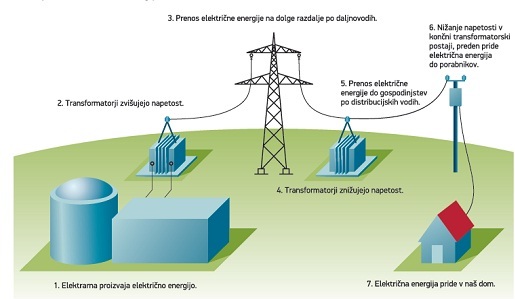 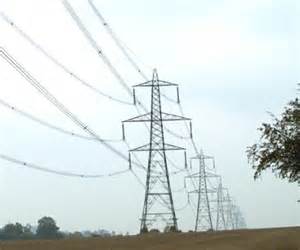 - način prenošenja el. struje
- primjer dalekovoda
7.12.2017.
Dan Nikole Tesle 2017.
5
Napredak na centrali
Povećan broj generatora
Dalekovodi duži za 500 km, sve do New York-a
Završen Rat struja - N. Tesla pobjednik
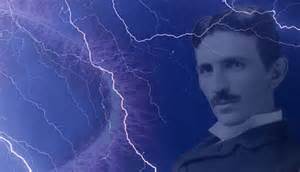 - pobjednik Rata struja
7.12.2017.
Dan Nikole Tesle 2017.
6
Sudbina T. Edisona
Nikola Tesla stupa na scenu
T. Edison ostaje bez posla
Izbačen iz svoje vlastite kompanije
1093 patenta
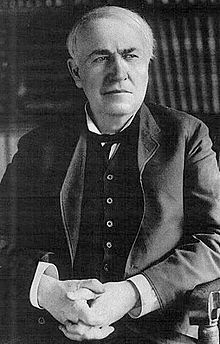 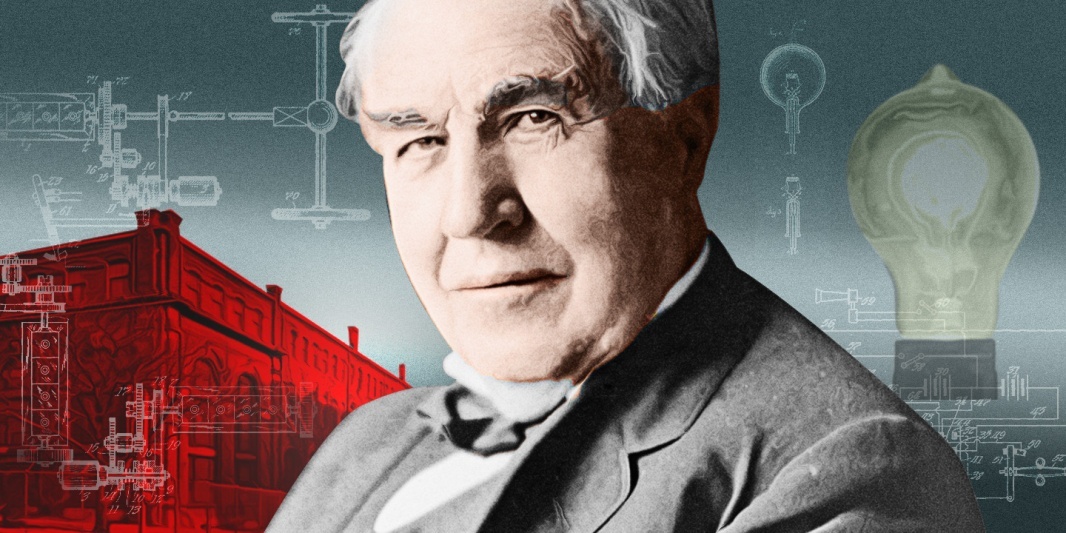 - Thomas Alva Edison
7.12.2017.
Dan Nikole Tesle 2017.
7
Westinghaus
Istrošivši sve resurse, dolazi do financijskih problema
Tesla poderao svoj vlastiti ugovor po kojem dobiva 2,5 $     
      za svaku proizvedenu konjsku snagu
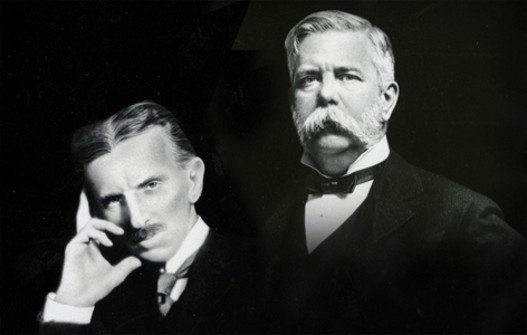 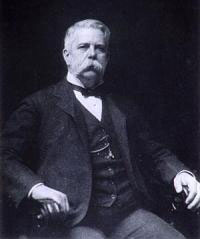 - Nikola Tesla i Westinghaus
- Westinghaus
7.12.2017.
Dan Nikole Tesle 2017.
8
THE END
7.12.2017.
Dan Nikole Tesle 2017.
9